Figure 3 Exemplary label with operation design code (ODC) and identifier (UUID) combined and both represented ...
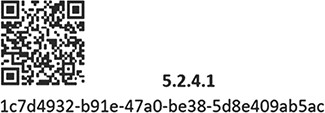 Database (Oxford), Volume 2020, , 2020, baaa059, https://doi.org/10.1093/database/baaa059
The content of this slide may be subject to copyright: please see the slide notes for details.
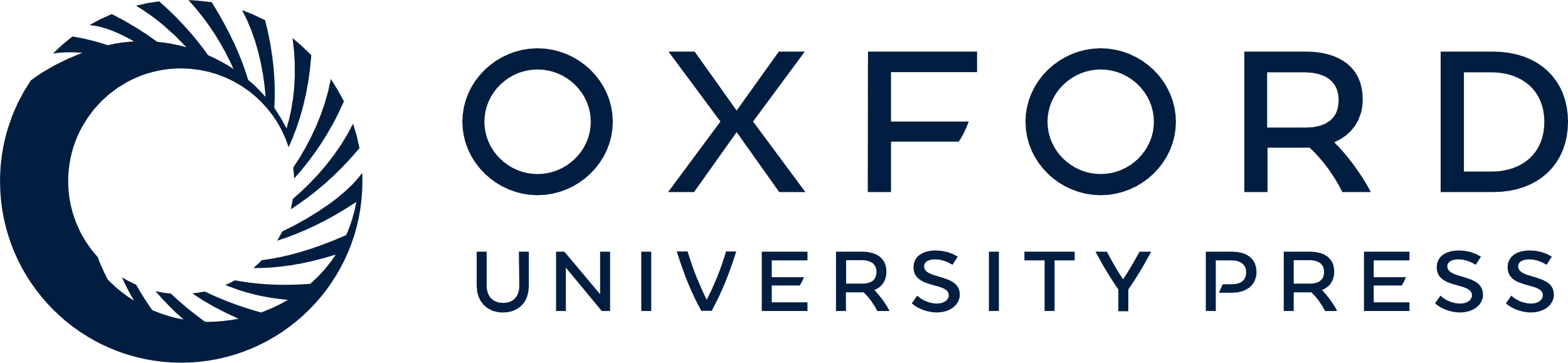 [Speaker Notes: Figure 3 Exemplary label with operation design code (ODC) and identifier (UUID) combined and both represented additionally as QR code. For facilitating the handling during a workflow segment, creation of labels attached on physical object containers (boxes for environmental samples, tubes for laboratory intermediate objects and for storage) needs be achieved beforehand.


Unless provided in the caption above, the following copyright applies to the content of this slide: © The Author(s) 2020. Published by Oxford University Press.This is an Open Access article distributed under the terms of the Creative Commons Attribution License (http://creativecommons.org/licenses/by/4.0/), which permits unrestricted reuse, distribution, and reproduction in any medium, provided the original work is properly cited.]